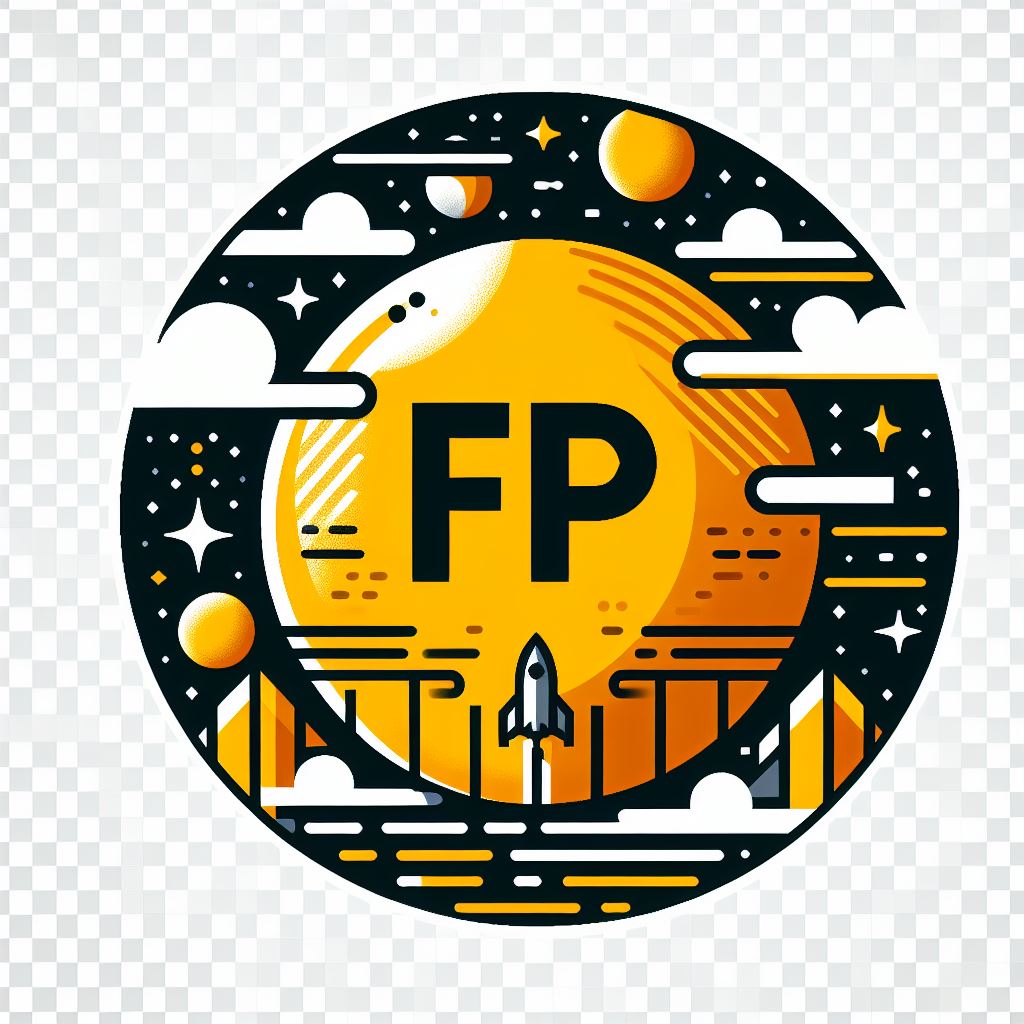 Contratas y servicios de asistencia externa en centrales eléctricas
Coordinación de equipos humanos
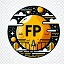 Tareas habituales de las contratas y servicios de asistencia externa. Tipos de contrataciones.
Las contratas y los servicios de asistencia externa son dos tipos de acuerdos que las empresas pueden utilizar para obtener ayuda con sus operaciones.
Las contratas suelen utilizarse para tareas como el mantenimiento y la reparación de equipos, la limpieza y el saneamiento, la seguridad y la vigilancia, el transporte de materiales y personal, y los servicios de catering.
Los servicios de asistencia externa suelen utilizarse para tareas como la consultoría técnica, la formación del personal, la gestión de proyectos, la auditoría y la certificación, y la investigación y el desarrollo.
Hay varios tipos diferentes de contratos que se pueden utilizar para contratar contratas y servicios de asistencia externa, incluyendo contratos de obra, contratos de servicios, contratos de suministro, contratos de gestión y contratos de consultoría.
www.todofp.pro
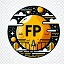 Modalidades de contratación. Proceso de contratación. Base jurídica.
El documento HTML trata sobre las modalidades de contratación, el proceso de contratación y la base jurídica en el ámbito de las centrales eléctricas.
Modalidades de contratación:
Contrato laboral: Acuerdo entre trabajador y empresa por el que el primero se compromete a prestar servicios al segundo a cambio de una retribución.
Contrato de servicios: Acuerdo entre contratista y cliente por el que el primero se compromete a prestar determinados servicios al segundo a cambio de una contraprestación económica.
Contrato de obra: Acuerdo entre contratista y cliente por el que el primero se compromete a realizar una obra determinada a cambio de una contraprestación económica.
Proceso de contratación:
Preparación de los pliegos de condiciones: Cliente define el objeto del contrato, las condiciones técnicas y económicas, y el procedimiento de selección del contratista.
Publicación de los pliegos de condiciones: Cliente publica los pliegos de condiciones en el Boletín Oficial del Estado (BOE) o en otros medios de comunicación.
Presentación de ofertas: Contratistas interesados presentan sus ofertas al cliente.
Evaluación de las ofertas: Cliente evalúa las ofertas presentadas y selecciona la más ventajosa.
Adjudicación del contrato: Cliente adjudica el contrato al contratista seleccionado.
Base jurídica:
Ley 34/1998, de 7 de octubre, del Sector de Hidrocarburos.
Real Decreto 1955/2000, de 1 de diciembre, por el que se regulan las actividades de transporte, distribución, comercialización, suministro y procedimientos de autorización de instalaciones de energía eléctrica.
www.todofp.pro
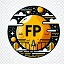 Procedimientos de control de los medios empleados de la contratación. Control de servicio.
Las centrales eléctricas necesitan procedimientos para controlar los medios empleados en la contratación y el servicio de equipos y servicios.
Estos procedimientos deben cubrir la selección de contratistas, la negociación de contratos y la gestión de contratos.
El control de servicio es el proceso de garantizar que los equipos y servicios proporcionados por los contratistas cumplan con los requisitos de la central eléctrica.
El control de servicio debe cubrir la monitorización del rendimiento, la identificación de problemas y la realización de acciones correctivas.
Los procedimientos de control de los medios empleados en la contratación y el servicio son esenciales para garantizar que las centrales eléctricas utilicen los equipos y servicios de forma eficaz y eficiente, y que los contratistas cumplan con los términos de sus contratos.
www.todofp.pro
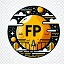 Marco de trabajo del personal externo a la central.
El marco de trabajo del personal externo a la central está definido por una serie de normas y procedimientos que garantizan la seguridad y la eficiencia del trabajo. Estas normas y procedimientos incluyen la selección y contratación del personal externo, la formación, la supervisión, la coordinación y la evaluación del desempeño.
La selección y contratación del personal externo debe realizarse de forma cuidadosa para garantizar que cuenta con las cualificaciones y la experiencia necesarias para realizar el trabajo de forma segura y eficiente. La formación del personal externo debe incluir la formación general sobre la central, la formación específica sobre el trabajo que va a realizar y la formación sobre los procedimientos de seguridad.
El personal externo debe ser supervisado por el personal de la central para garantizar que realiza el trabajo de forma segura y eficiente. La supervisión del personal externo debe incluir la observación del trabajo, la revisión del trabajo y la evaluación del desempeño.
El personal externo debe coordinarse con el personal de la central para garantizar que el trabajo se realiza de forma segura y eficiente. La coordinación del personal externo con el personal de la central debe incluir la comunicación entre el personal externo y el personal de la central, la cooperación entre el personal externo y el personal de la central y la resolución de los problemas que surjan entre el personal externo y el personal de la central.
El desempeño del personal externo debe ser evaluado de forma regular para garantizar que cumple con los estándares de seguridad y eficiencia. La evaluación del desempeño del personal externo debe incluir la revisión del trabajo, la evaluación de las competencias y la evaluación de la actitud.
www.todofp.pro
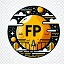 Sistemas de supervisión, chequeo y certificación. Pruebas y sistemas para la conformidad de tareas.
El contenido del HTML trata sobre los sistemas de supervisión, chequeo y certificación, así como sobre las pruebas y sistemas para la conformidad de tareas en las centrales eléctricas.
Estos sistemas son fundamentales para garantizar la seguridad, fiabilidad y eficiencia de las operaciones en las centrales eléctricas. Permiten verificar que las tareas se realizan de acuerdo con los procedimientos establecidos y que los equipos y sistemas funcionan correctamente.
Los sistemas de supervisión monitorizan el estado de los equipos y sistemas en tiempo real y alertan a los operadores ante cualquier desviación. El chequeo es una actividad periódica para verificar que los equipos y sistemas funcionan correctamente, mientras que la certificación acredita que cumplen con los requisitos establecidos en las normas o reglamentos aplicables.
Las pruebas y sistemas para la conformidad de tareas verifican que las tareas se realizan de acuerdo con los procedimientos establecidos.
Estos sistemas ofrecen una serie de beneficios, como la mejora de la seguridad y la fiabilidad de las operaciones, la reducción de los costes de mantenimiento, la mejora de la eficiencia energética, el aumento de la vida útil de los equipos y sistemas, y la mejora de la satisfacción del cliente.
En conclusión, los sistemas de supervisión, chequeo y certificación son herramientas fundamentales para garantizar la seguridad, la fiabilidad y la eficiencia de las operaciones en las centrales eléctricas.
www.todofp.pro
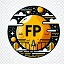 Documentación final. Informes y certificados.
Documentación final: Esencial para cerrar el proyecto y garantizar que todos los trabajos se han realizado correctamente.
Informes: Detallan los trabajos realizados, los materiales utilizados y los resultados obtenidos.
Certificados: Verifican que los trabajos se han realizado correctamente.
Importancia de la documentación final: Proporciona un registro de los trabajos realizados, ayuda a garantizar que todos los trabajos se han realizado correctamente y ayuda a resolver disputas.
www.todofp.pro